Strategic Management of Information SystemsFifth Edition
Keri Pearlson & Carol Saunders
Chapter 2
Strategic Use of Information Resources in a Global Economy
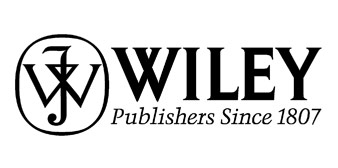 PowerPoint® Files by Michelle M. Ramim
Huizenga School of Business and Entrepreneurship
Nova Southeastern University
Learning Objectives
List the identifying factors of the eras of information usage.
Know what makes an information resource valuable.
Explain how information resources are used strategically in context of the 5-forces model.
Understand how information resources can be used to alter the value chain.
Explain the importance of strategic alliances.
Know the risks of information resources.
Real World Example
Zara aligns its information system strategy with its business strategy.
The system links demand to manufacturing and distribution.
Customers visit up to 17 times per year to check on new items that may have arrived.
Limited products lead customers to immediately purchase products they like.
Zara’s business strategy leads to a loyal and satisfied customer base.
Real World Example (Cont.)
The POS system sends daily updates to Zara’s headquarters.
Managers report to designers what sold and what customers wanted but couldn’t find.
The information is used to determine inventory management.
New designs can be ordered twice a week.
The entire process is automated so that new designs and products can be created quickly.
Zara uses its information resources to sustain its advantages over competitors
Evolution Of Information Resources
IS strategy from the 1960s to the 1990s was driven by internal organizational needs
Lower existing transaction costs
Provide support for managers by collecting and distributing information
Redesign business processes
In the 2010 era IS strategy was driven by social IT platforms and new capabilities 
A new evolution of applications, processes, and strategic opportunities
[Speaker Notes: The strategic role for IS help organizations address its internal and external circumstances

As competitors built similar systems, organizations lost any
advantages they held from their IS, and competition within a given industry once again
was driven by forces that existed prior to the new technology.]
Figure 2.1 – Mission statements of computer companies
Figure 2.1 – Mission statements of computer companies (Cont.)
The Strategic Role for IS – Value Creation
IS help firms address their internal and external circumstances
Enable managers to identify and use information resources strategically
IS enable firms to gain advantage over the competition.
Firms draw on modern and innovative applications
[Speaker Notes: Adopt modern applications to overcome new competitors]
Information Resources as Strategic Tools
The manager need to combine all the available firm’s resources:
Internal resources -
Financial, production, human, and information resources,
External resources -
The Internet and various global opportunities
Information resources is defined as the available data, technology, people, and processes available to perform business processes and tasks.
[Speaker Notes: Information resources are more than just the infrastructure.]
Information Resources
Information resources can be either assets or capabilities.
IT asset is anything, tangible or intangible, that can be used by a firm in its processes for creating, producing and/or offering its products, goods or services. (i.e. IT infrastructure).
IT capability is something that is learned or developed over time for the firm to create, produce or offer it products.
[Speaker Notes: An IT capability makes it possible for a firm to use its IT assets effectively.]
IT Assets
IS infrastructure: 
Includes data, technology, people, and processes. 
The infrastructure provides the foundation for the delivery of a firm’s products or services. 
Information repository
Logically-related data that is captured, organized and retrievable by the firm.
Designed to improve the firm’s efficiency.
[Speaker Notes: Some information repositories are filled with internally oriented information designed to improve the firm’s efficiency. 
Other repositories tap the external environment and contain significant knowledge about the industry, the competitors, and the
Customers]
IT Assets (Cont.)
Web 2.0 space include resources used but not owned by the firm (eBay, Facebook, Linked-In etc.).
Available as a service  such as Internet-based software (Software as a Service, or SAAS)
Managers can manage customer information with an externally based IT resource
Managers can find expertise or an entire network of individuals ready to participate in the innovation processes of the corporate using relatively little capital or expense. (i.e. Facebook, Linked-In).
[Speaker Notes: Web 2.0 - additional information resources are often available as a service, rather than as a system to be procured and implemented internally.]
Categories of IT Capabilities
Technical skills - applied to designing, developing and implementing information systems. 
IT management skills - critical for managing the IT function and IT projects. 
Relationship skills - can either be externally-focused or spanning across departments. 
Committing and developing information resources require substantial financial resources.
[Speaker Notes: IT management skills 
Require understanding of business processes,
Ability to oversee the development and maintenance of systems to support these processes effectively
Ability to plan and work with the business units in undertaking change.
Relationship skills 
Ability to respond to the firm’s market and to work with customers and suppliers.
The relationship between a firm’s IS managers and its business managers is a spanning relationship skill and includes the ability of IS to manage partnerships with the business units.
Relationship skills develop over time and require mutual respect and trust.]
Figure 2.2  Information resources
Advantages of Information Resource
Information resource value :
Eras I through III – value was derived from scarcity reflected in the cost to produce the information.
Era IV – value was derived from plenitude
	Network effects is the value of a network node to a person or organization, it increases when others join the network. (i.e. e-mail)
Rather than use production costs to guide the determination of price, information products might be priced to reflect their value to the buyer.
[Speaker Notes: Eras I through III – Information, like diamonds, gold, and MBA degrees, was more valuable because it was found in limited quantities. 
Era IV – the networked economy, an e-mail account has no value without another e-mail account that could receive the e-mail. As e-mail accounts become relatively ubiquitous, the value of having an e-mail account increases as its potential for use increases.
Further, copying additional people on an e-mail is done at a very low cost (virtually zero). As the cost of producing an additional copy of an information product within a network becomes trivial, the value of that network increases.]
Advantages of Information Resource (Cont.)
Information resource appropriation:
Determining where a resource’s value lies and how it can be improved in a firm’s favor.
The attributes of information resources that impact the value make it possible to create and sustain competitive advantage (i.e. Zara).
Information resource distribution across firms: 
Early adopters may experience a competitive advantage from using an information resource.
The experience gained may lead to inequities between firms.
Different experiences with a resource creates value, and a create strategic advantage.
[Speaker Notes: For example, at Zara, the speed of information sharing is the source of the value to the firm. 
Information from the retail shops is quickly sent and analyzed by designers to identify future products.
For example, a manager who has mastered the value from internal wikis may find uses for them that give his or her firm a momentary advantage. However in the longer term, these resources become more common and others are able to gain
similar benefits. But the experience gained when using the information resource may cause inequities between firms.]
Advantages of Information Resource (Cont.)
The value of information mushrooms under conditions of information asymmetries. 
Possessor of information may use it against, or sell it to, companies or individuals who are not otherwise able to access the information.
Mobility of Information resource:
Reliance on the individual skills of IT professional
Risky as key individuals will leave the firm, taking their experience with them.
Development of unique knowledge-sharing processes, and creation of an organizational memory.
Advantages of Information Resource (Cont.)
Capturing of lessons learned from all team members after the completion of each project.
Using social technologies to record interactions and activity streams.
Information resource become obsolete:
Information resources lose value over time.
Understanding the nature of the information resources at hand is a prerequisite to using them effectively.
Aligning IS strategy with business strategy enables the general manager maximizes its profit potential.
[Speaker Notes: At Zara, customer information is compiled centrally, so any one store’s experience, while valuable, is not likely to provide the same information as the consolidated information seen by the designers who analyze data from thousands of stores.
A general manager must understand the rate of decline of value, as well as factors that may speed or slow it.
for example, a database of customer information. How long, on average, is the current address of each customer valid? What events in the economy might change their purchasing pattern and reduce the forecasting capability of the current information? 
Are the trends derived from analyzing past sales valid to predict future sales patterns?]
Information Resources Strategy
Managers confront elements that influence the competitive environment.
Slim tolerance for error.
Managers must take multiple view of the strategic landscape:
First view - Porter’s five competitive forces model.
Second view - Porter’s value chain.
Third view – focuses on the types of IS resources needed to gain competitive advantage.
[Speaker Notes: Information resources
should be directed strategically to alter the competitive forces to benefit the firm’s position
in the industry.
Information resources should be directed at altering the value-creating or value-supporting activities of the firm.
We extend this view further to consider the value chain of an entire industry to identify opportunities for the organization to gain competitive advantage.]
Using Information Resources to  Influence Competitive Forces
Porter’s five forces model show the major forces that shape the competitive environment of the firm (figure 2.3 and 2.4). 
Threat of New Entrants: new firms that may enter a companies market.
Bargaining Power of Buyers: the ability of buyers to use their market power to decrease a firm’s competitive position 
Bargaining Power of Suppliers: the ability suppliers of the inputs of a product or service to lower a firm’s competitive position 
Threat of Substitutes: providers of equivalent or superior alternative products
Industry Competitors: current competitors for the same product.
Figure 2.3  Five competitive forces with potential strategic use of information resources.
Figure 2.4  Application of five competitive forces model for Zara.
Porter’s Value Chain Model
Value chain model addresses the activities that create, deliver, and support a company’s product or service (see Figure 2.5).
Two broad categories:
Primary activities – relate directly to the value created in a product or service.
Support activities – make it possible for the primary activities to exist and remain coordinated.
[Speaker Notes: For example, more efficient IS for repairing a product may increase the possible number of repairs per week, but the customer does not receive any value unless his or her product is repaired, which requires that the spare parts be available.
If information resources are focused too narrowly on a specific activity, then the expected value increase may not be realized, as other parts of the chain are not adjusted.]
Figure 2.5  Value chain of the firm.
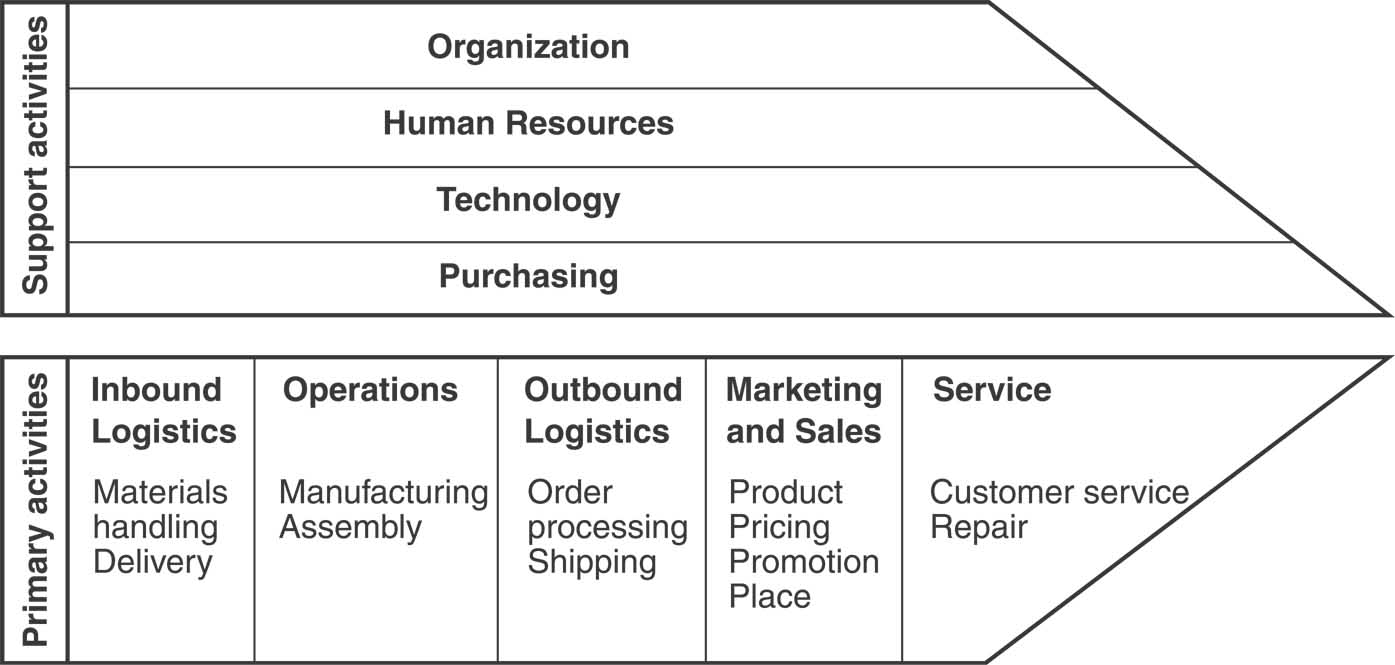 [Speaker Notes: Primary activities relate directly to the value created in a product or service, whereas support activities make it possible
for the primary activities to exist and remain coordinated. Each activity may affect how other activities are performed, suggesting that information resources should not be applied in isolation.]
Resources to Attain Competitive Advantage
A resource is considered valuable when it enables the firm to become more efficient or effective. 
A resource is rare when other firms do not possess it. 
Stakes or resources required just to be in the business.(i.e. banks and ATMs)
Initially rare and valuable resources were the communities many companies implemented using social IT. 
These communities were a valuable resource for the firms that sponsored them, and only a few existed.
[Speaker Notes: For example, banks and ATMs. ATMs are very valuable to the banks in terms of their operations. A bank’s customers expect it to provide ATMs in many convenient locations. However, because many other banks also have ATMs, they are not a rare resource, and they do not offer a strategic advantage.]
Resources to Sustain Competitive Advantage
Many firms who invested in systems learned that gaining a competitive advantage does not automatically mean that you can sustain it over the long term.
Need to continue to innovate and to protect against resource imitation, substitution, or transfer.
Technical knowledge, especially that relates to the firm’s operation, a gung-ho company culture, and  managerial experience in the firm’s environment is less easy to obtain and, hence, considered harder to transfer to other firms.
[Speaker Notes: Some IT management skills are general enough in nature to make them easier to transfer and imitate relationship skills.]
Figure 2.8 - Information resources at Zara, by attribute
Strategic Alliances
An interorganizational relationship that affords one or more companies in the relationship a strategic advantage. 
E.g., the alliance between Zynga and Facebook helped Zynga benefit from the revenue resulting from its gamers on Facebook community.
IS can be the platform upon which a strategic alliance functions.
E.g., The alliance between Delta and e-Travel helped Delta reduce agency reservation fees and offered e-Travel new corporate leads.
Linking value chains through SCM is another way firms build an IT-facilitated strategic alliance.
[Speaker Notes: Technology can help produce the product developed by the alliance, share information resources across the partners’ existing value systems, or facilitate communication and coordination.
among the partners.]
Types of Strategic Alliances
Co-opetition: a new strategy whereby companies cooperate and compete at the same time with companies in their value net.
Value net includes a company and its competitors and complementors, as well as its customers and suppliers, and the interactions among all of them.
Complementor is a company whose product or service is used in conjunction with a particular product or service to make a more useful set for the customer.
Co-opetition is the strategy for creating the best possible outcome for a business by optimally combining competition and cooperation.
[Speaker Notes: Goodyear is a complementor to Ford and GM
Amazon is a complementor to Apple]
Potential Risks
There are many potential risks that a firm faces when attempting to use IT to outpace their competition.  
Awakening a sleeping giant – a large competitor with deeper pockets may be nudged into implementing IS with even better features (i.e FedEx and UPS).
Demonstrating bad timing – sometimes customers are not ready to use the technology designed to gain strategic advantage (i.e. GRiDPAD in 1989 and iPAD in 2010)
Potential Risks - (Cont.)
Implementing IS poorly – information systems that fail because they are poorly implemented (i.e. Virgin America, Hershey Foods, and Austin Energy).
Failing to deliver what users what – systems that don’t meet the firm’s target market likely to fail (i.e. Netflix)
Web-based alternative removes advantages – consider risk of losing any advantage obtained by an information resource that later becomes available as a service on the web. (i.e. Clear Channel Communications)
Running afoul of the law – Using IS strategically may promote litigation (American Airlines, Google).
Co-Creating IT and Business Strategy
Information is increasingly a core component of the product or service offered by the firm.
IT strategy is business strategy – they cannot be created without each other.
Some company’s main product is information (financial services).
FedEx can not function without IT even though they are primarily a package delivering company.
Chapter 2 - Key Terms
Customer relationship management (CRM) (p. 59) - a tool to
optimize the processing of customer information . 
Co-opetition (p. 65) - is the strategy for creating the best possible
outcome for a business by optimally combining competition and
cooperation.
Enterprise resource planning (ERP) (p. 59) - a tool that automates
functions of the operations activities of the value chain.
Information resources (p. 47) - the available data, technology, people,
And processes available to perform business processes and tasks
Chapter 2 - Key Terms - (Cont.)
IT asset (p. 47) -  anything, tangible or intangible, that can be used by
A Firm in its processes for creating, producing and/or offering its
products, goods or services. (i.e. IT infrastructure).
IT capability (p. 47) - something that is learned or developed over
Time for the firm to create, produce or offer it products.
Network effects (p. 48) - the value of a network node to a person or
organization, it increases when others join the network. (i.e. e-mail)
Rather than use production costs to guide the determination of price,
information products might be priced to reflect their value to the
buyer.
Chapter 2 - Key Terms - (Cont.)
Resource-based view (RBV) (p. 59) - competitive advantage comes
From the information and other resources of the firm.
Strategic alliance (p. 64) – an inter-organizational relationship that
affords one or more companies in the relationship a strategic
advantage.
Supply chain management (SCM) (p. 59) - an approach to how
companies source materials for operations.
Web 2.0 (p. 47) - potential resources that are available to the firm
as a service, but that are not necessarily owned by the firm.
Copyright 2013 John Wiley & Sons, Inc.
All rights reserved.  Reproduction or translation of this work beyond that named in Section 117 of the 1976 United States Copyright Act without the express written consent of the copyright owner is unlawful.  Request for further information should be addressed to the Permissions Department, John Wiley & Sons, Inc.  The purchaser may make back-up copies for his/her own use only and not for distribution or resale.  The Publisher assumes no responsibility for errors, omissions, or damages, caused by the use of these programs or from the use of the information contained herein